Why is the water so blue?
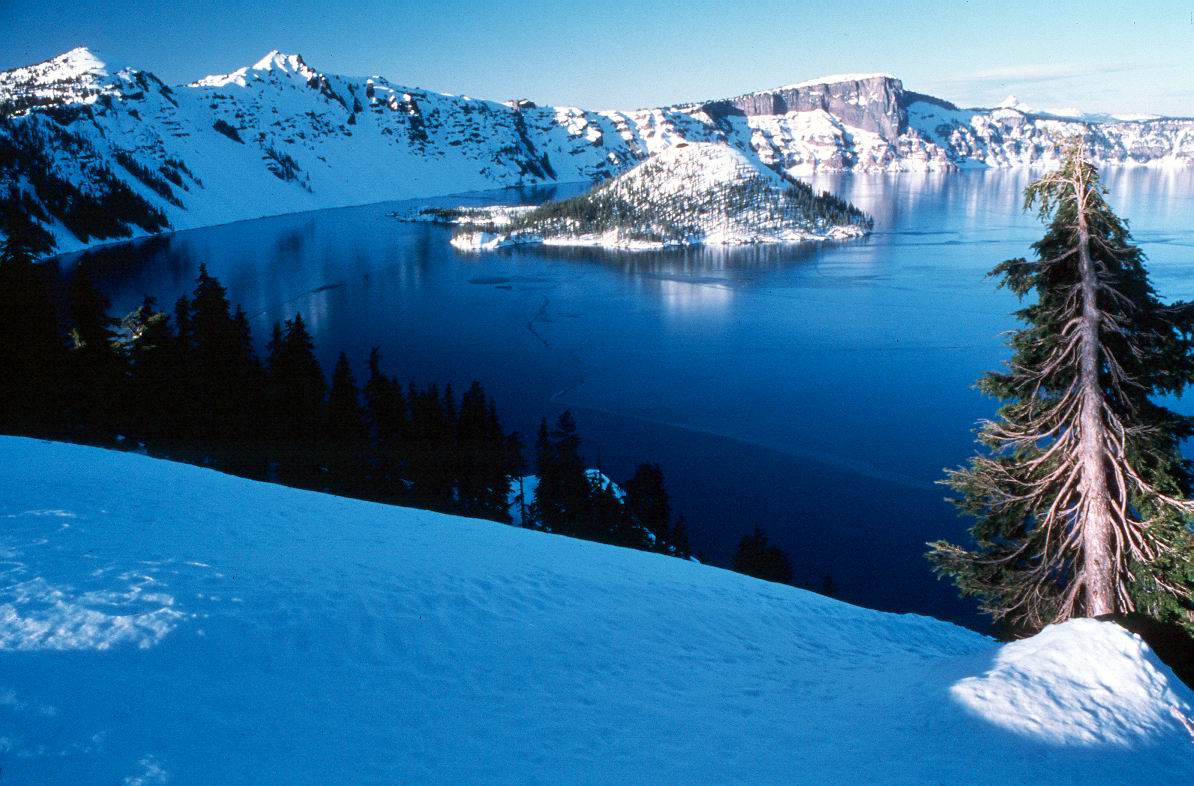 1. Water molecules are blue
2. Water reflects the blue sky.
NO- the sky is white, but the water is still blue
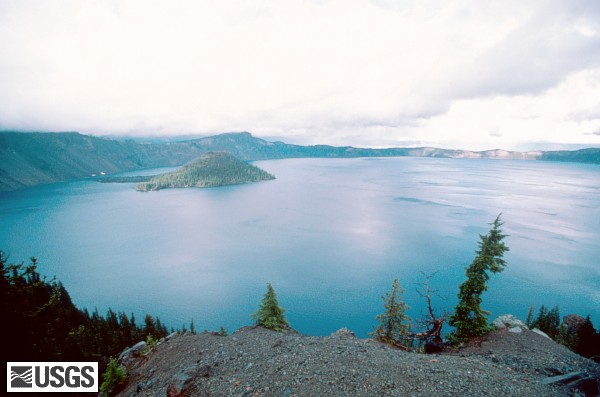 Water really is blue.  Why?
Water absorbs longer wavelenghts
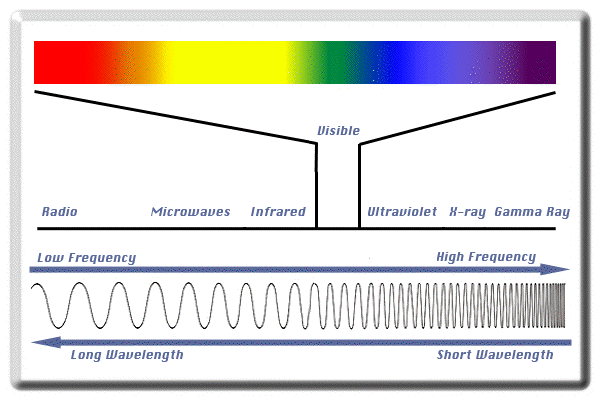 What visible wavelength is most likely to be absorbed?
RED
BLUE
Correct- red is absorbed first
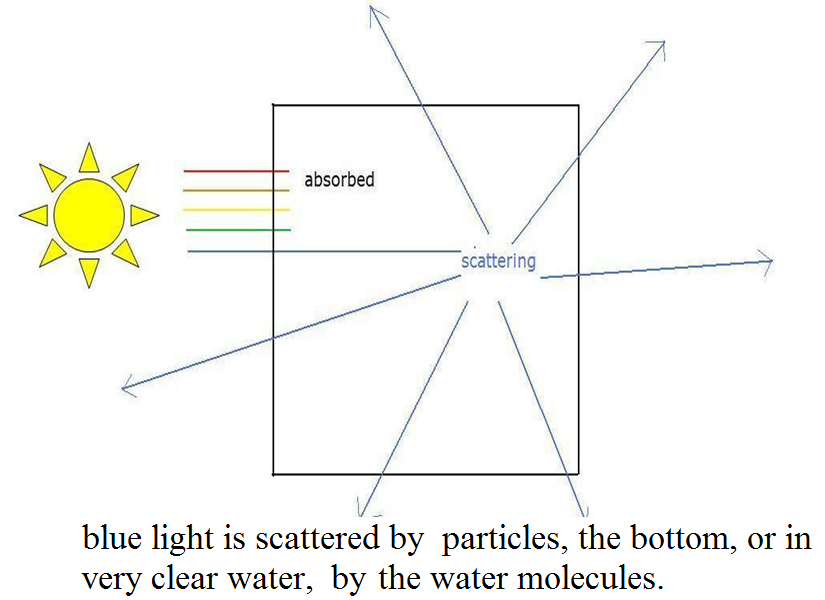 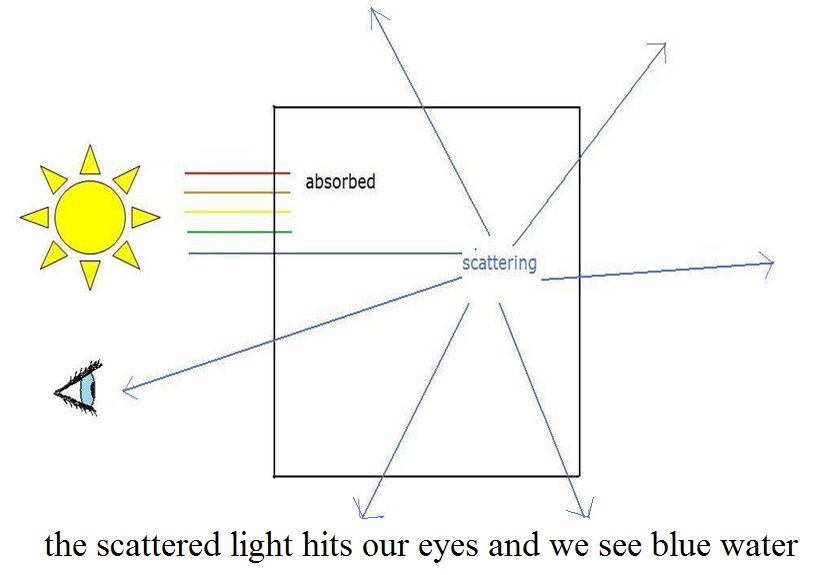 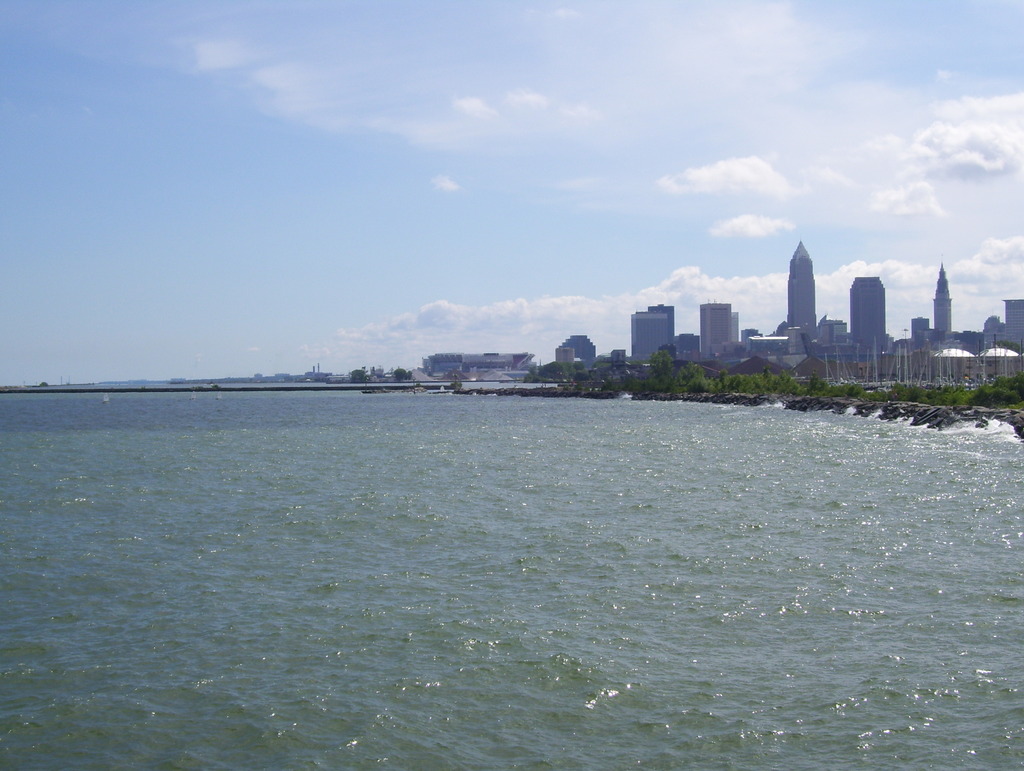 Why is it SO blue?
Much more blue than Lake Erie
Which leads to the next obvious question…..
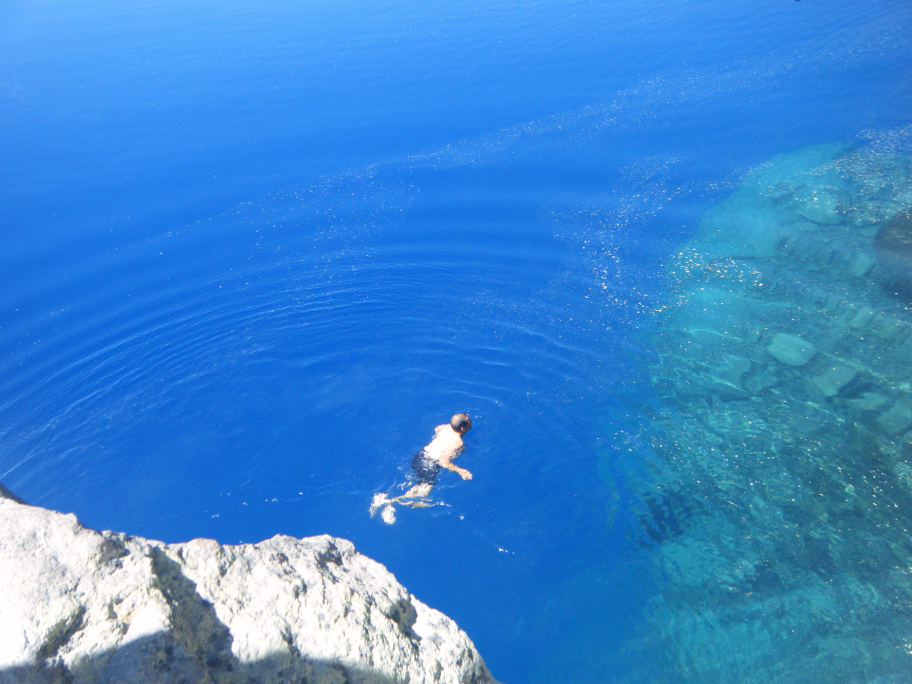 Why is the water so clear?
We measure clarity with a Secchi Disk
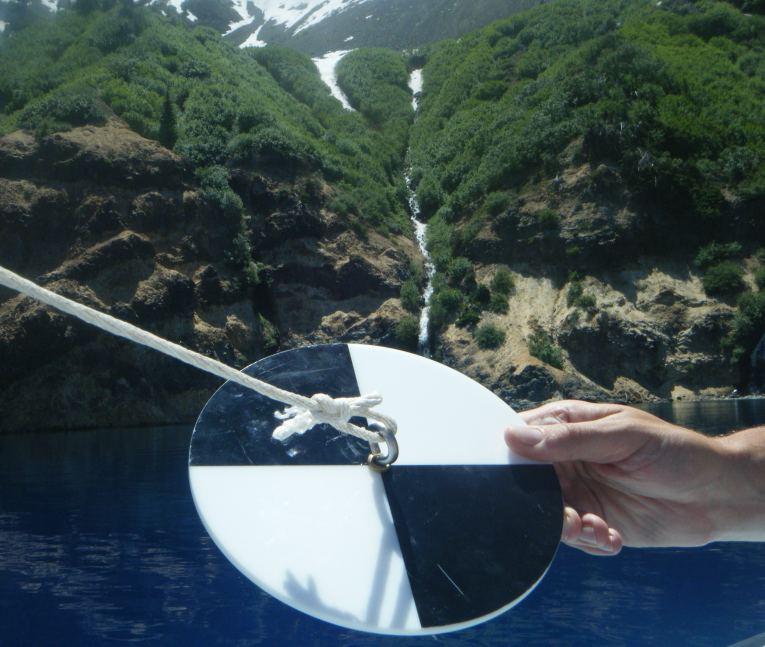 Link to Youtube
Video was of a Secchi disk lowered a few feet into a Missouri Lake
In Crater Lake, the Secchi disk was lowered
134 ft. (40.8 m) 
Average between 90-100 ft. 
The clearest lake in the world!
How does sediment get into lakes?
Air and Water
Name at least 
one natural
one human-generated particle that could reach the lake by air
Natural
Volcanic ash, pollen, wildfire ash
Man-made (anthropogenic)
Particulates from combustion (smog)
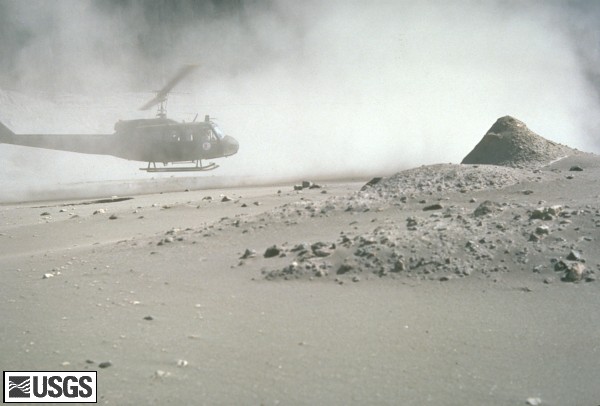 How does water get into a lake?
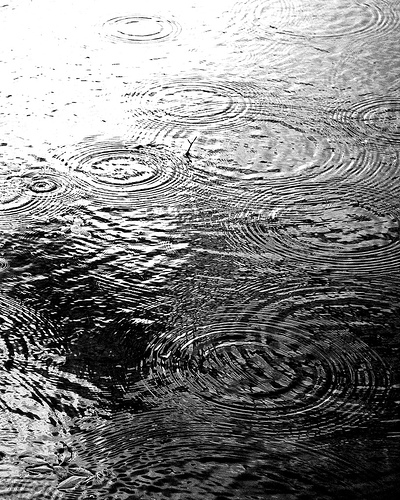 Rain

Streams draining the land
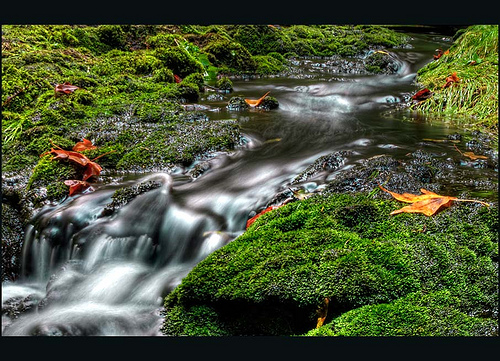 Does Crater Lake have streams?
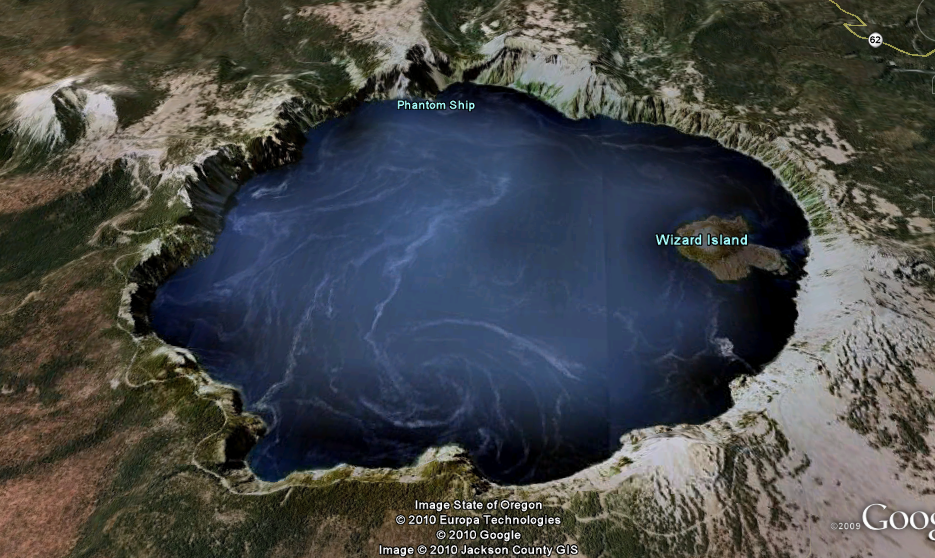 Where are they?
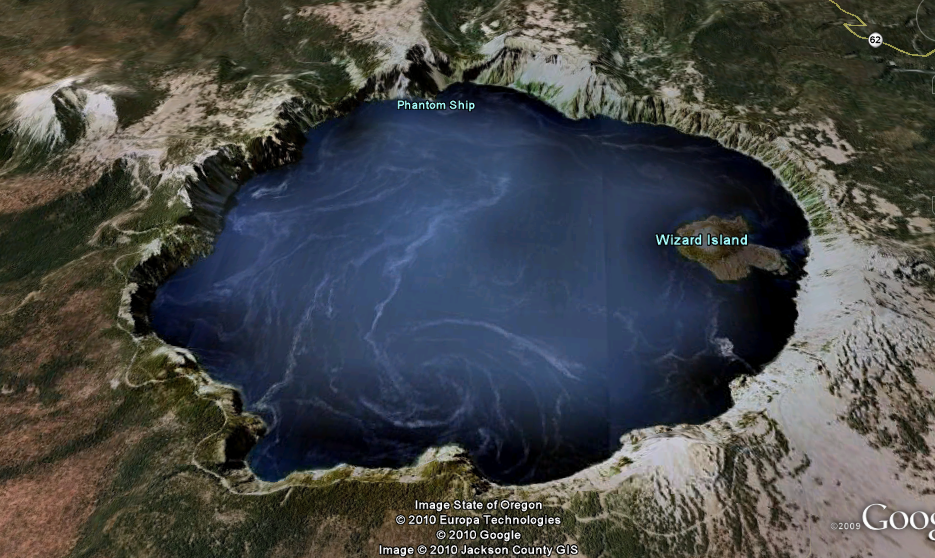 Click here
That is it, a tiny stream
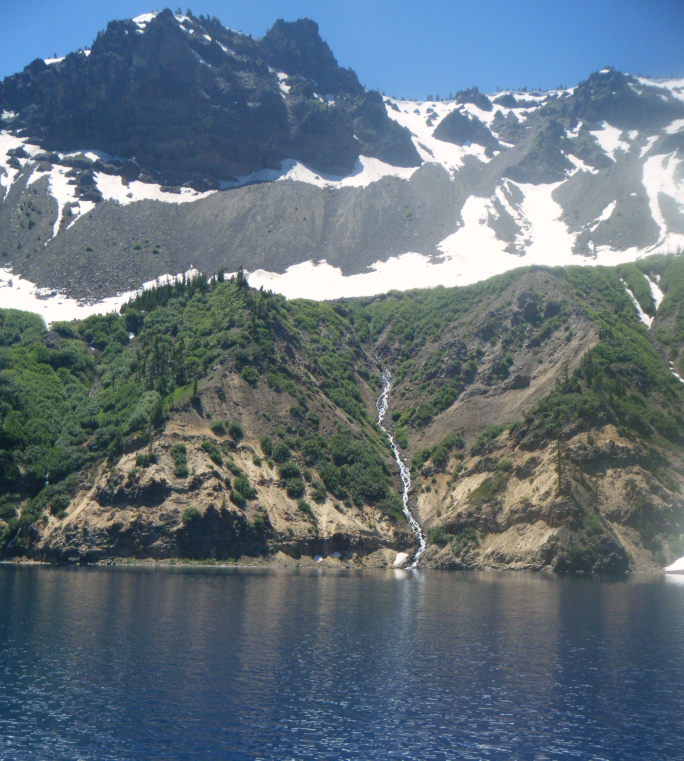 Why so few streams?
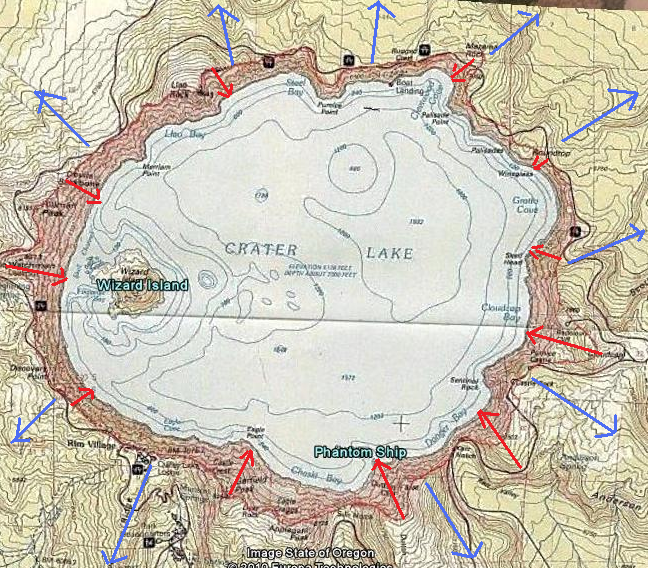 Water flows downhill
Crater Lake is on the top of a mountain
Drainage Basin
The area that drains into a lake is its drainage basin or watershed.  
What are the boundaries of the Crater Lake Drainage basin?
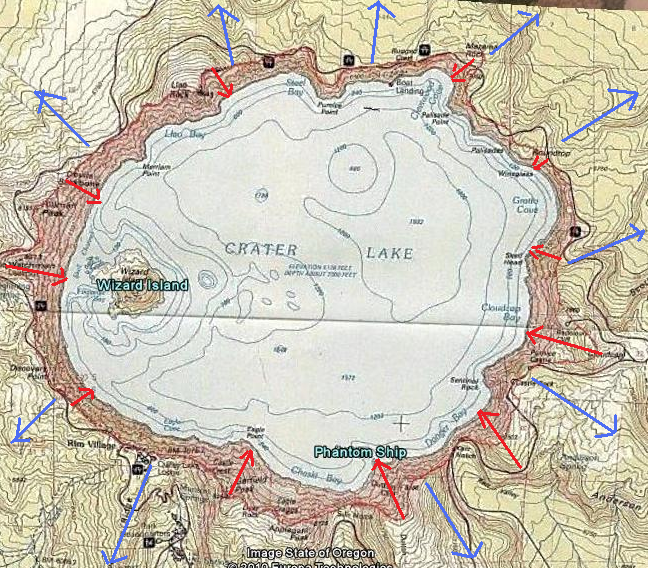 [Speaker Notes: Crater Lake is much larger than its drainage basin.]
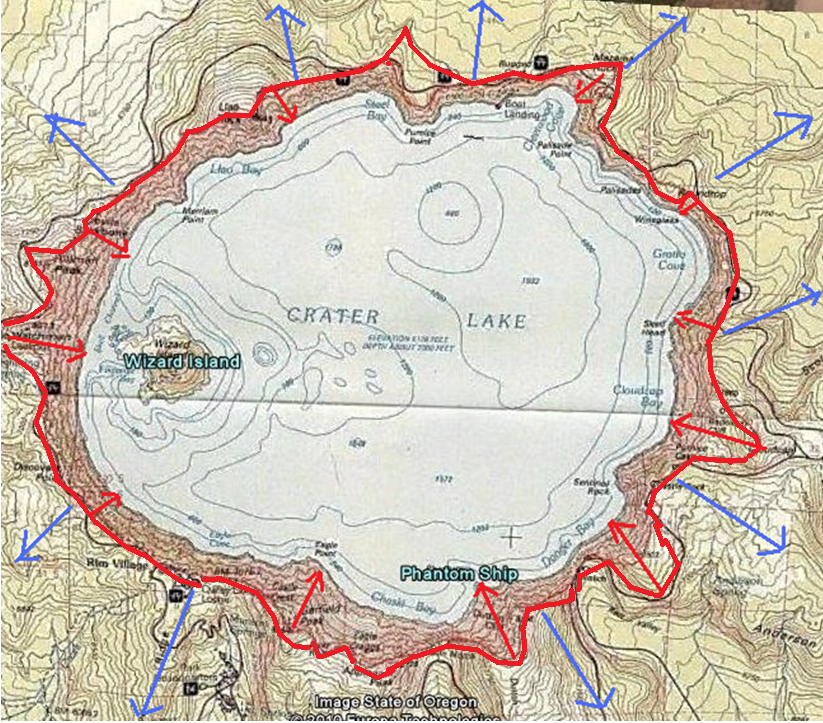 The red line is the boundary, also known as the drainage divide
What % of the rain that falls into the Crater Lake drainage basin falls directly into the lake?
1.    78%
2.    52%
3.   26%
4.   5%
5.   1%
No…try again
Correct!
78% of the water that enters Crater Lake is pure rainwater!
No wonder its is so clear
Streams carry sediment
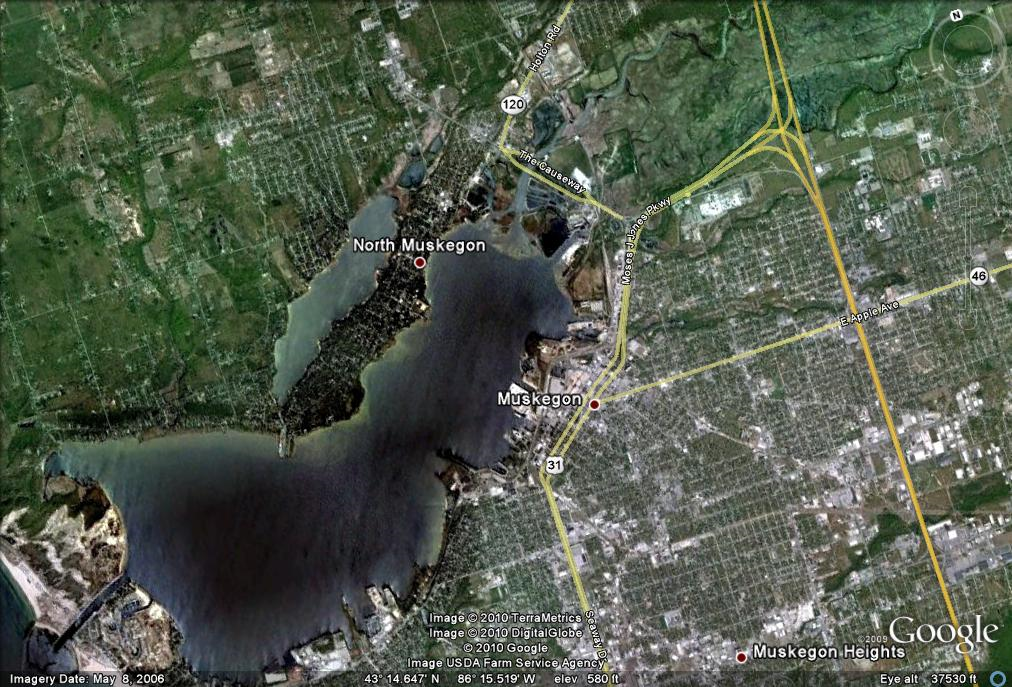 Muskegon Lake
Secchi Disk disappears after only 2 meters 
(6 ft)
Would you expect Muskegon Lake to have a large watershed?
Yes
No
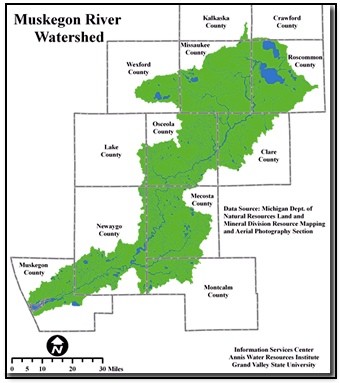 It is huge!
Muskegon Lake

More than 99% of the water that enters the lake is brought by Muskegon River 
(<1% as rain)
Lake Tahoe is the clearest lake in California
Typical Secchi Disk measurements = 70ft. 
What % of the water that enters Lake Tahoe enters the lake directly as rain?
Lake Tahoe
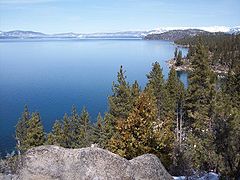 80%
50%
20%
5%
[Speaker Notes: Lake Tahoe drains a larger area than Crater Lake. Larger basins will result in more sediment entering the lake.  So the smaller the drainage basin, the less sediment, and the clearer water.]
No- try again
Correct
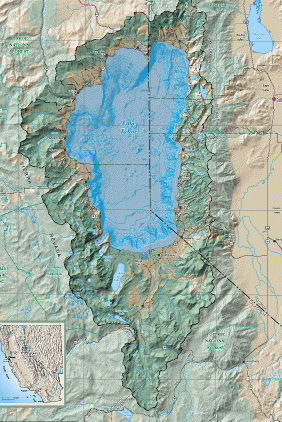 Why is there so little algae in Crater Lake?
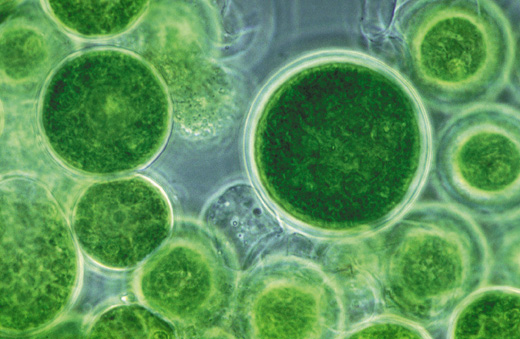 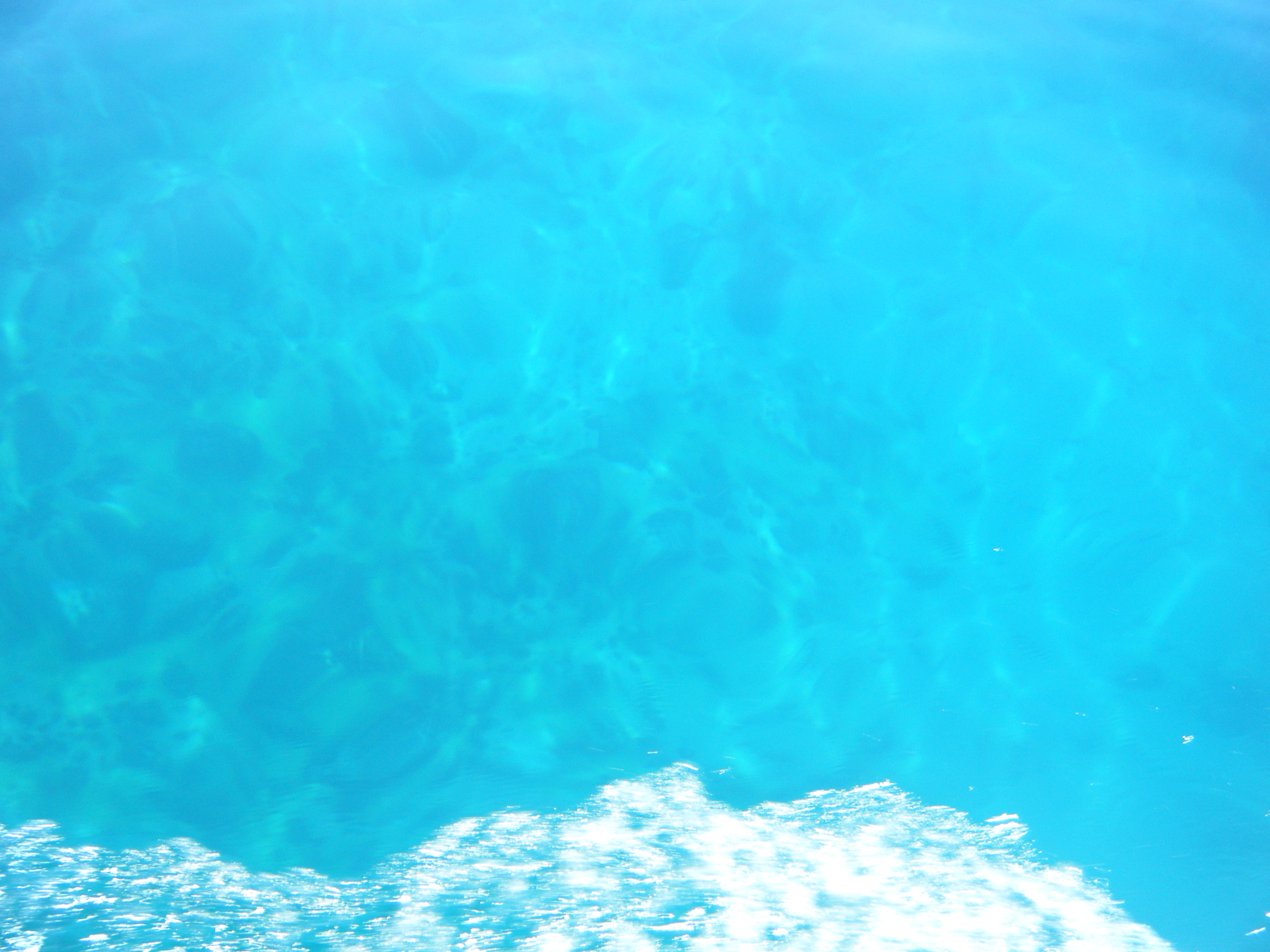 No sediment
No nutrients (nitrates and phosphates)
No algae
Clear water !
What is this building?
It is located near the water.
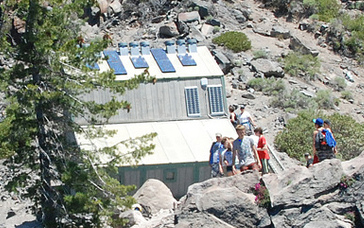 1. Water gaging station
2. Ecology Study Center
3. outhouse
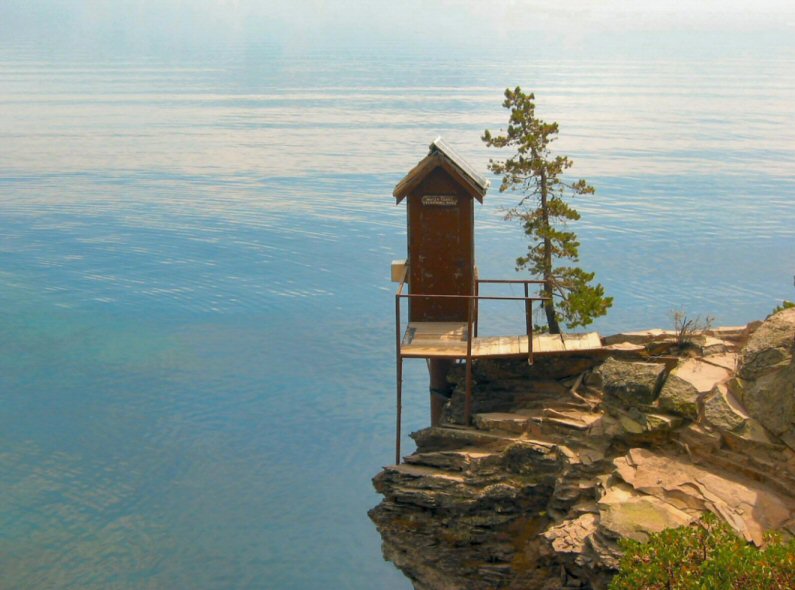 Try again
This is the water gaging station
Aren’t you glad it isn’t the outhouse?
No
Hint- the building looks a lot better than it smells.
Correct
This is a composting outhouse
Human waste is turned into compost and hauled out of the watershed
No waste to provide nutrients for algae
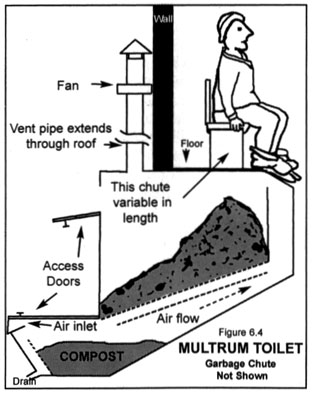 little stream sediment, no human waste
So what is this stuff floating on the lake?
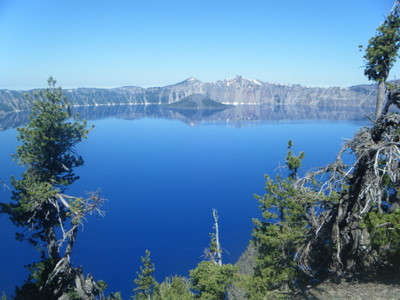 Hint
Yes, it is tree pollen
So in summary
Beautiful blue water
Deepest lake in North America
Clearest water in the world
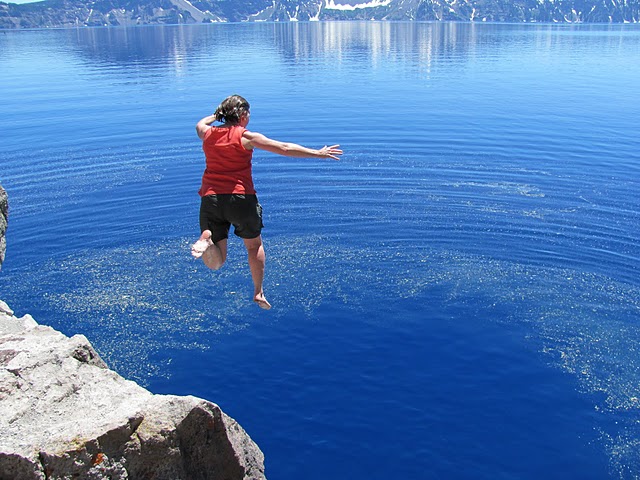 and hard to resist on a hot day!